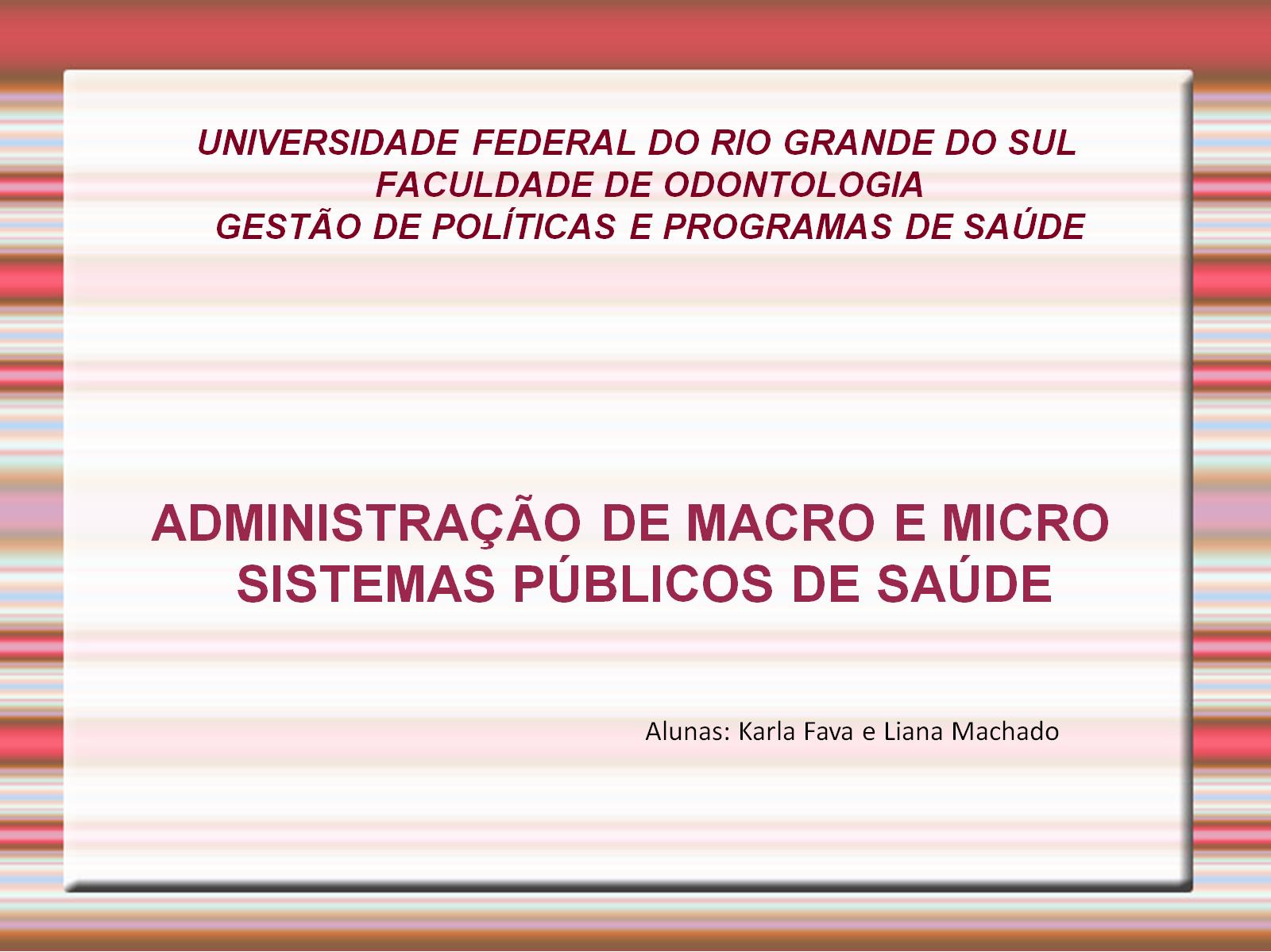 UNIVERSIDADE FEDERAL DO RIO GRANDE DO SULFACULDADE DE ODONTOLOGIAGESTÃO DE POLÍTICAS E PROGRAMAS DE SAÚDE
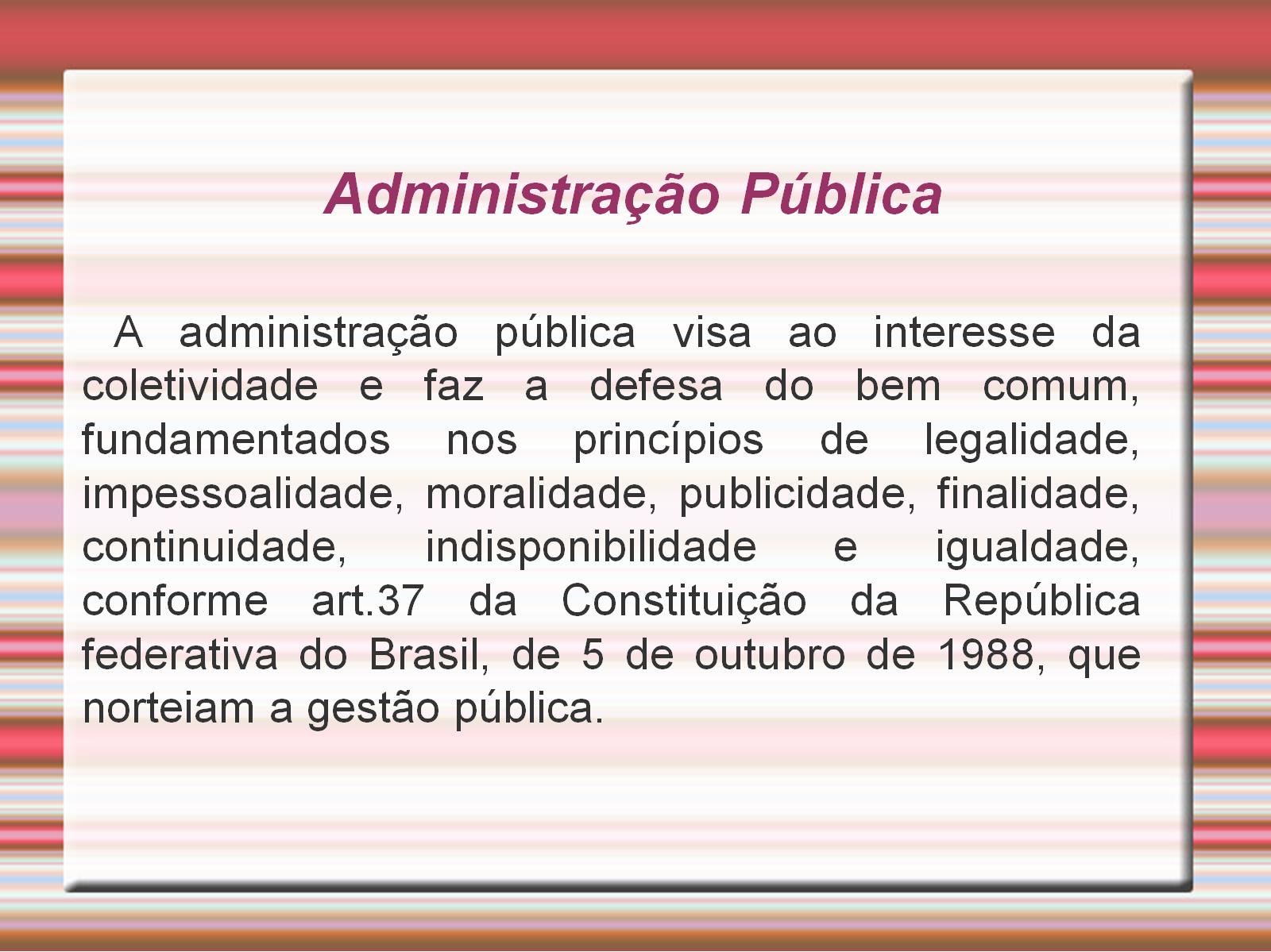 Administração Pública
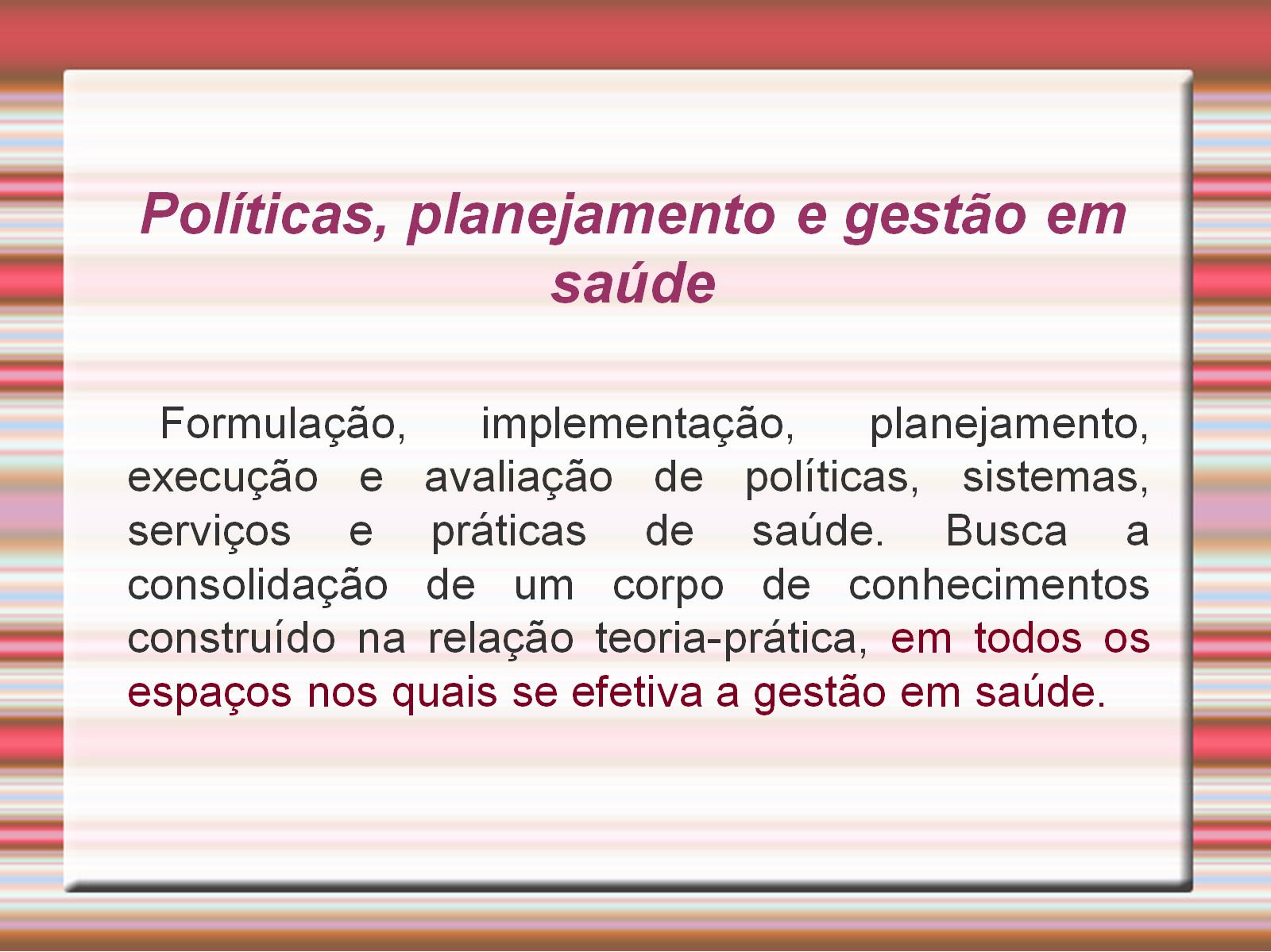 Políticas, planejamento e gestão em saúde
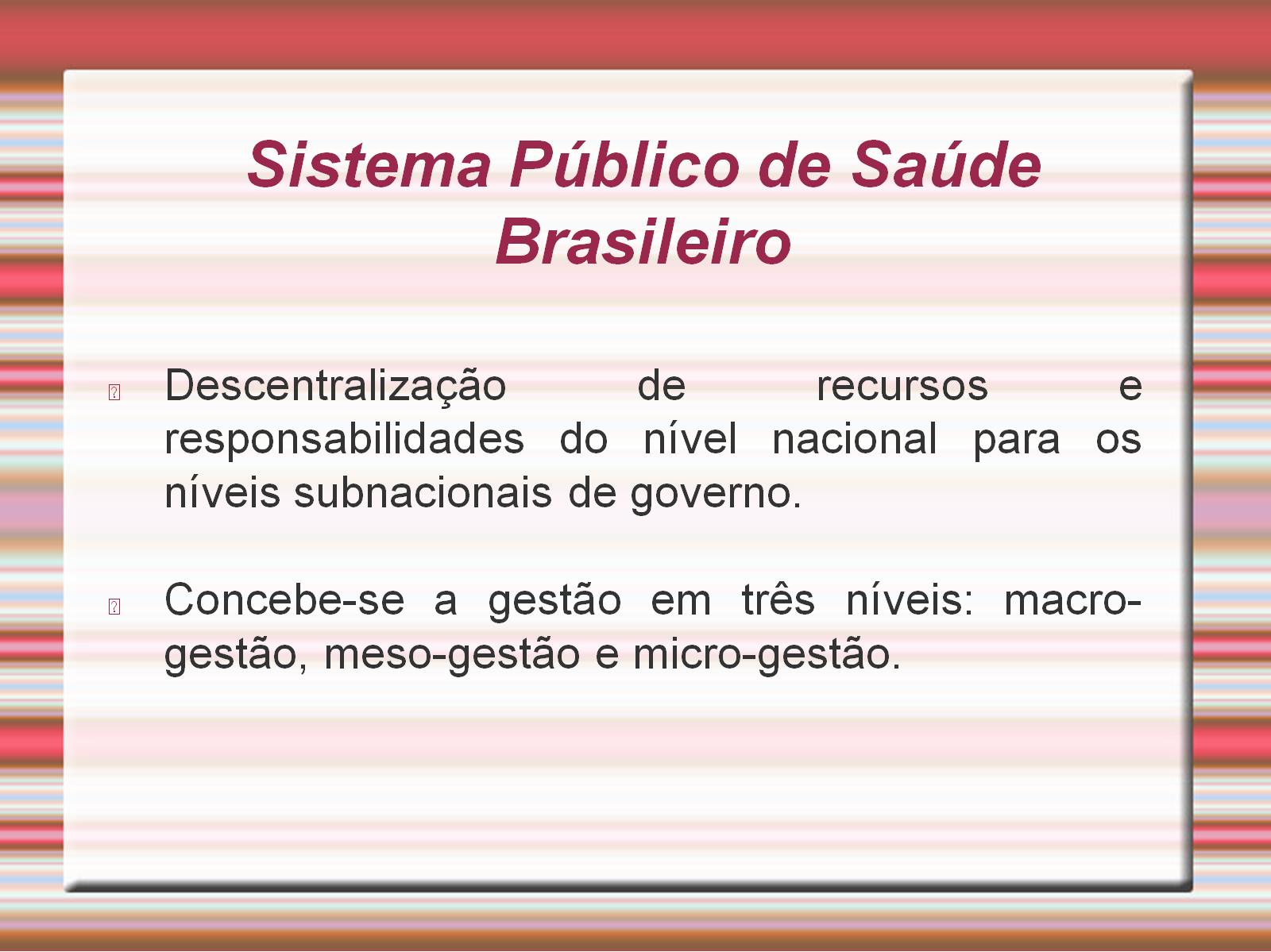 Sistema Público de Saúde Brasileiro
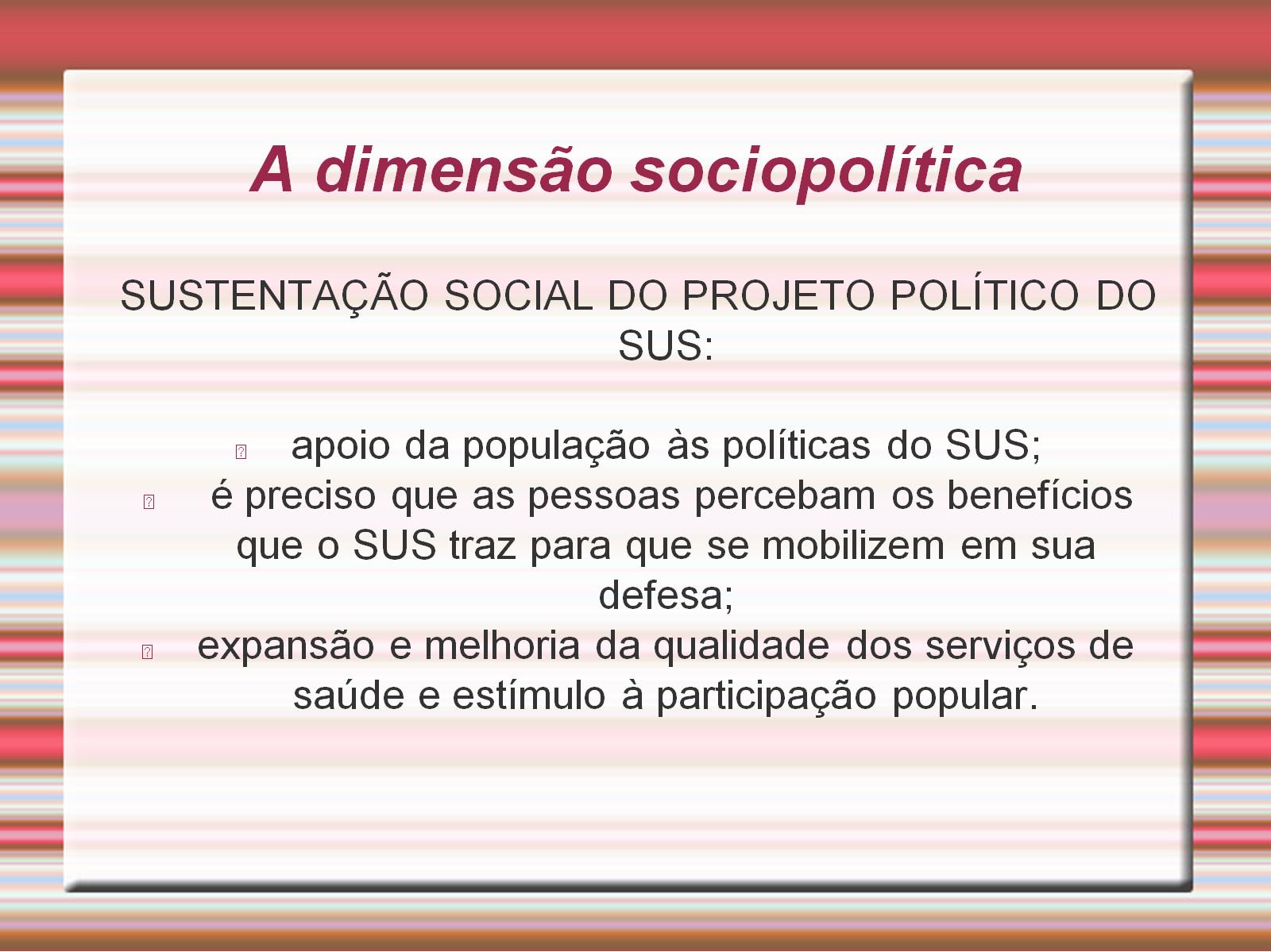 A dimensão sociopolítica
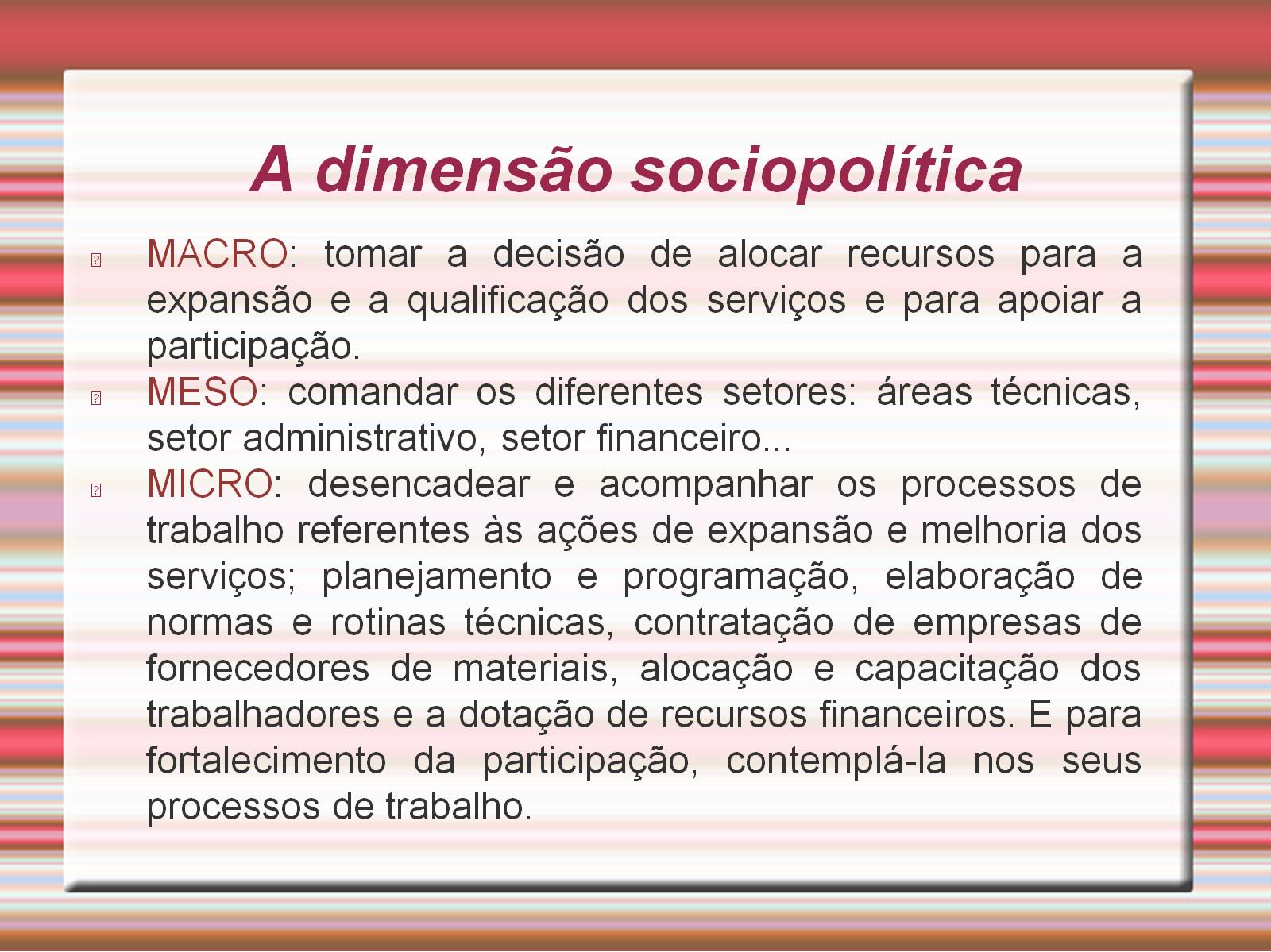 A dimensão sociopolítica
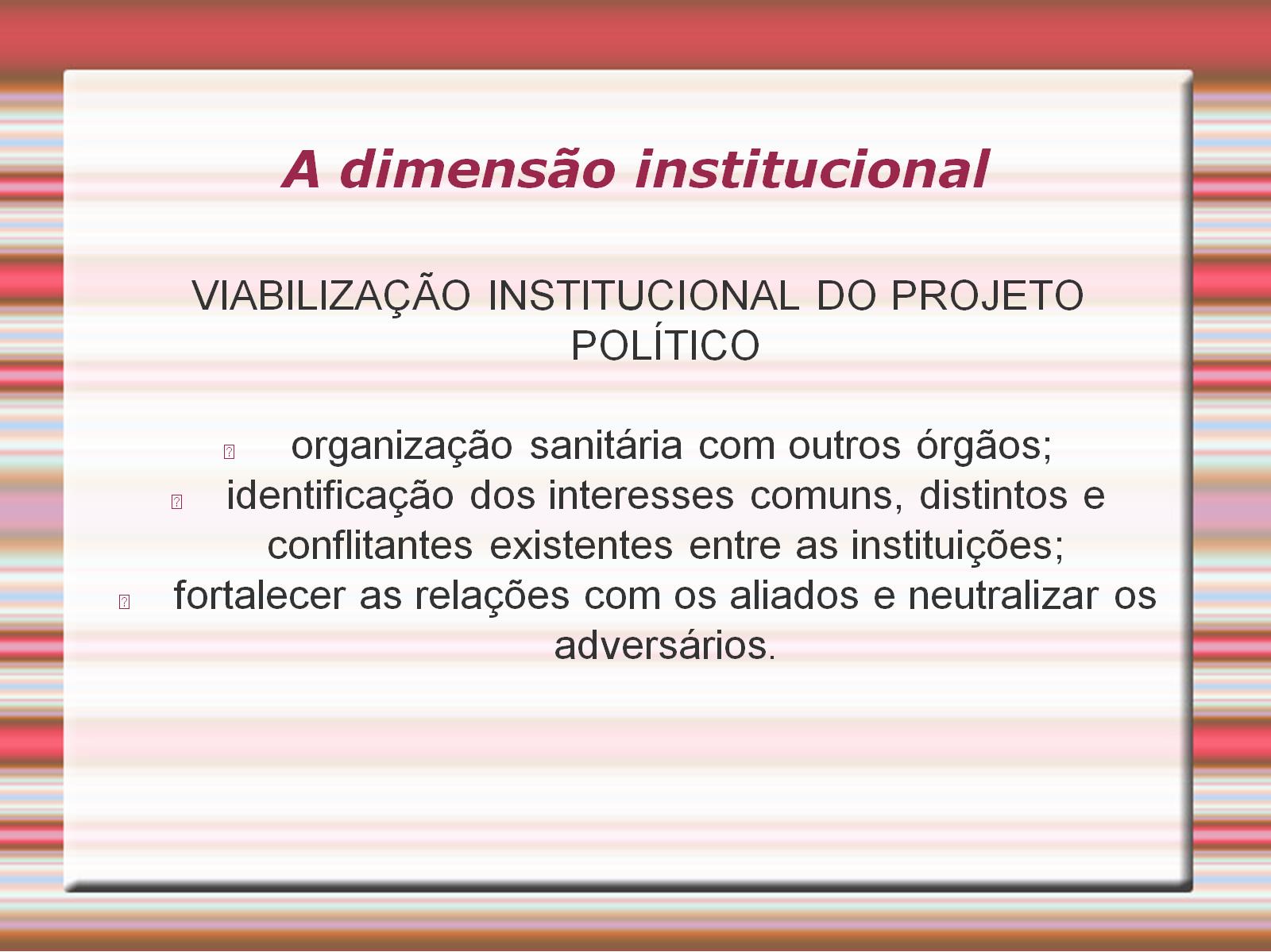 A dimensão institucional
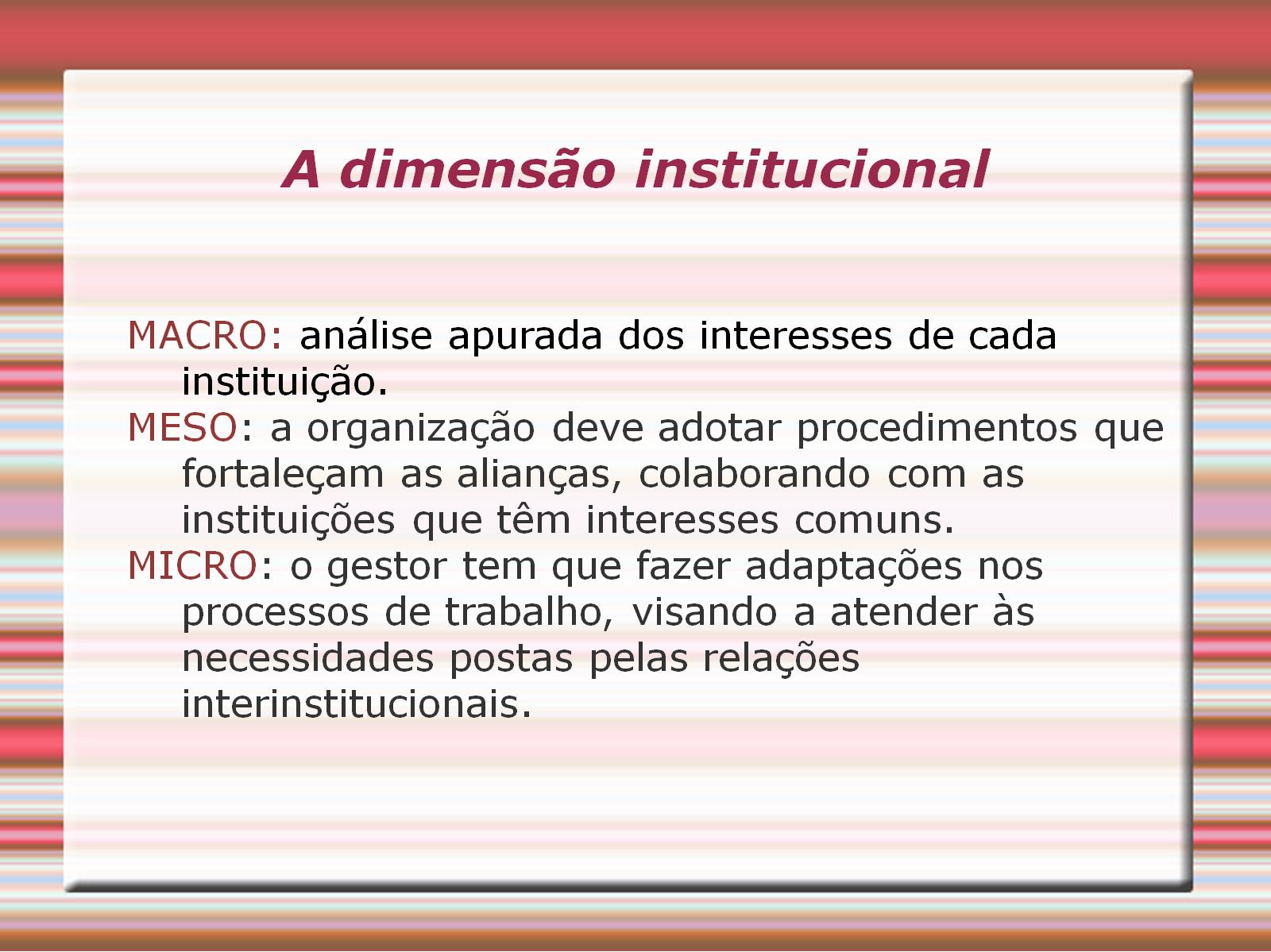 A dimensão institucional
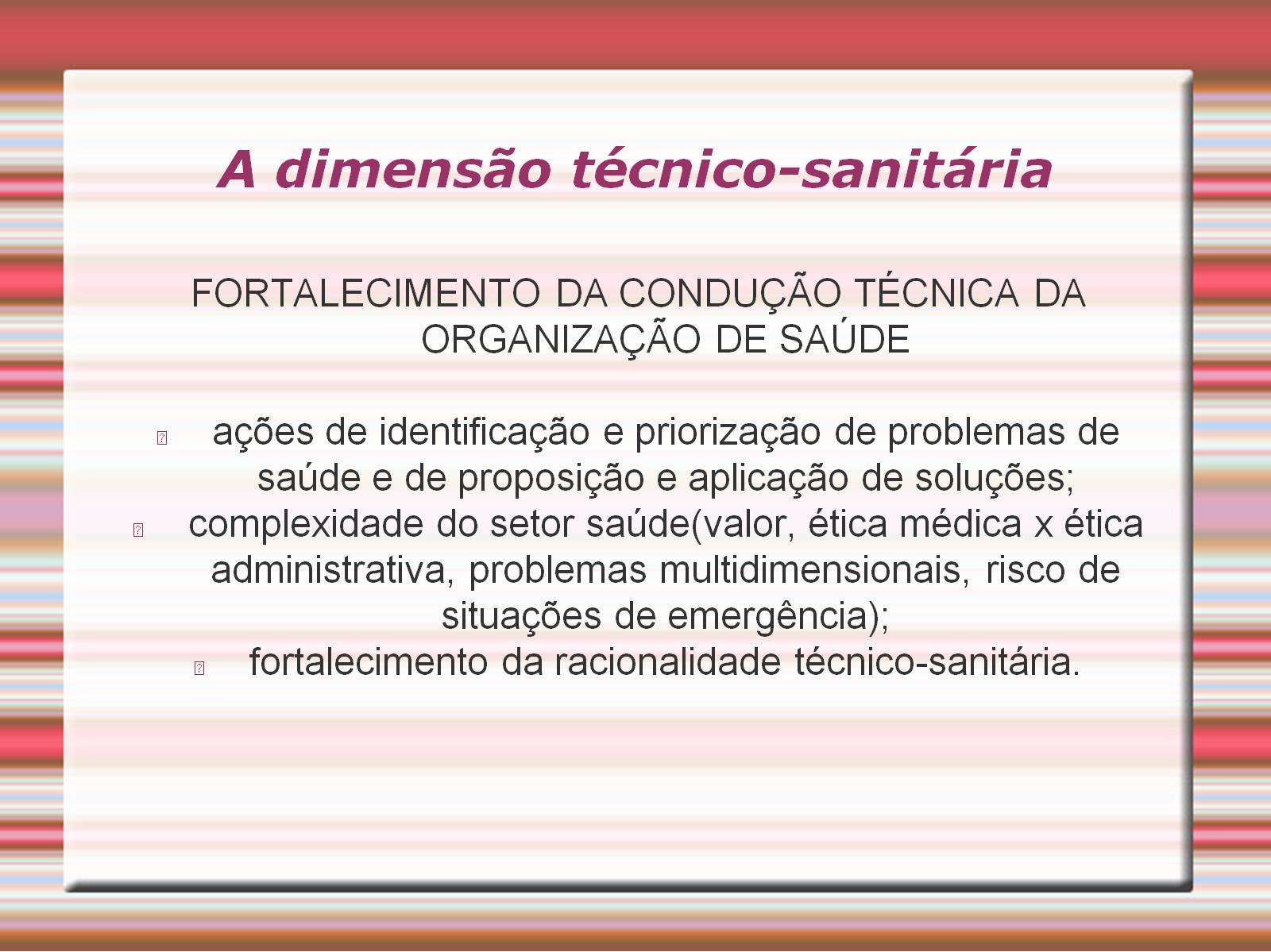 A dimensão técnico-sanitária
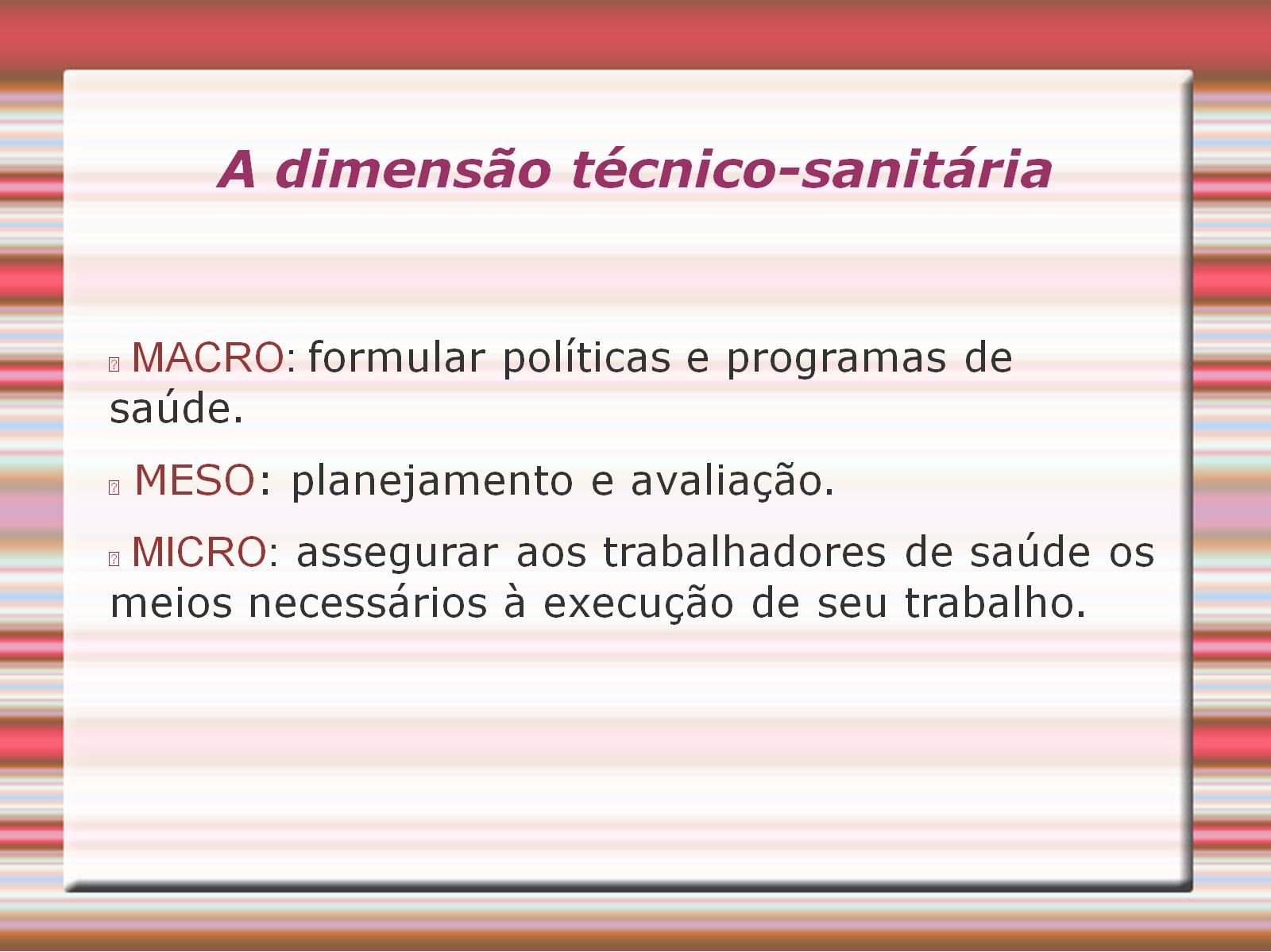 A dimensão técnico-sanitária
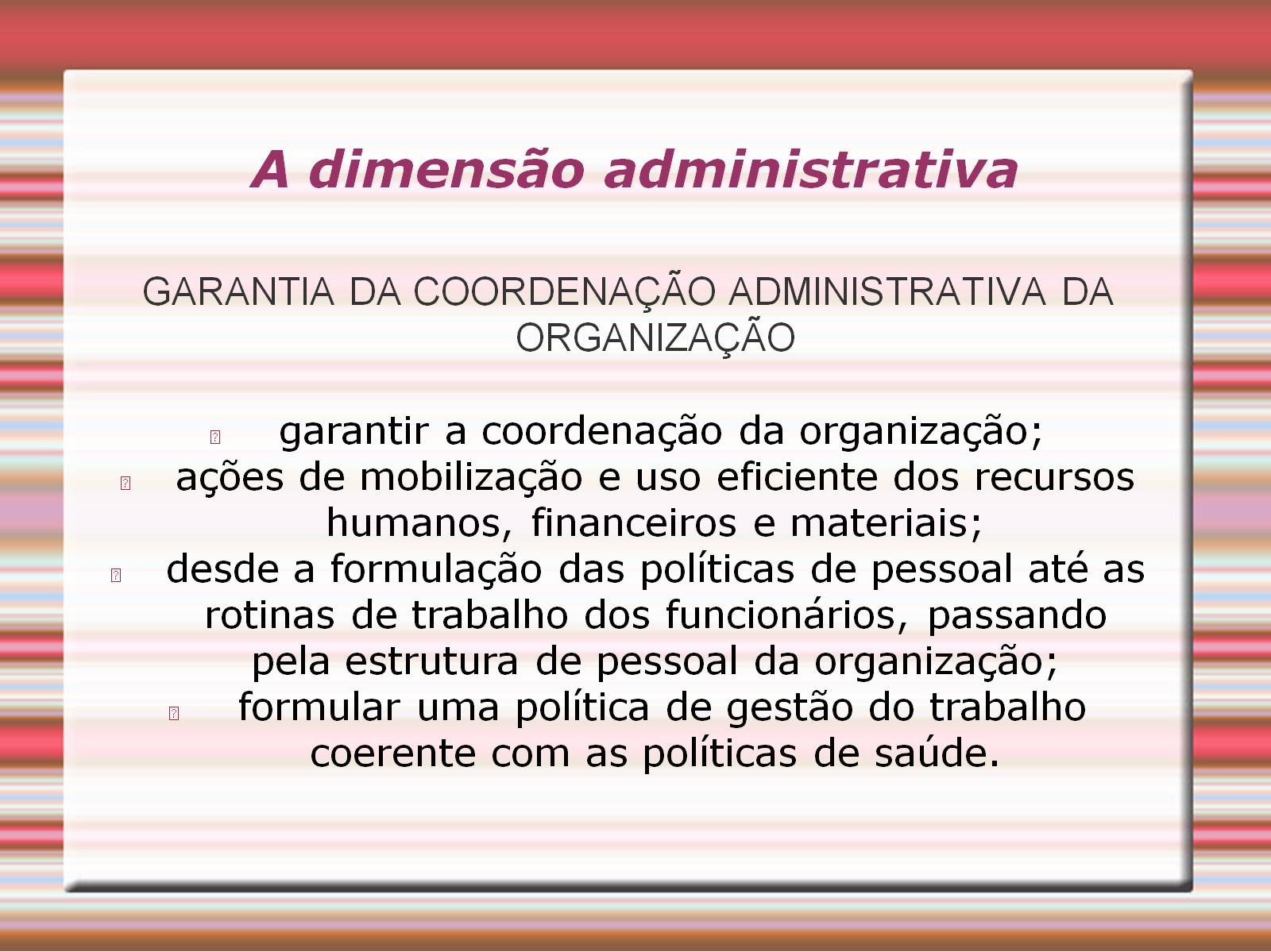 A dimensão administrativa
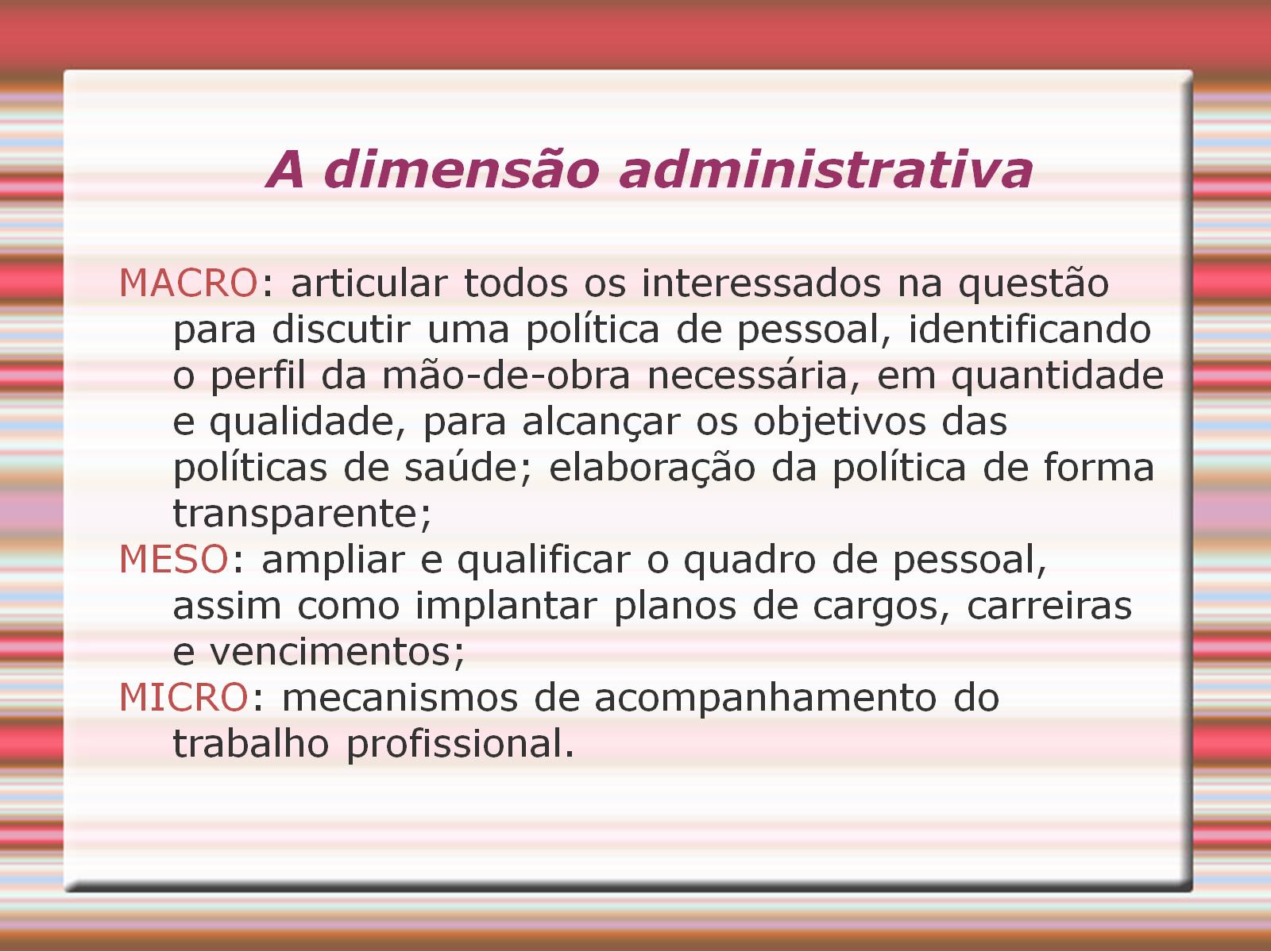 A dimensão administrativa
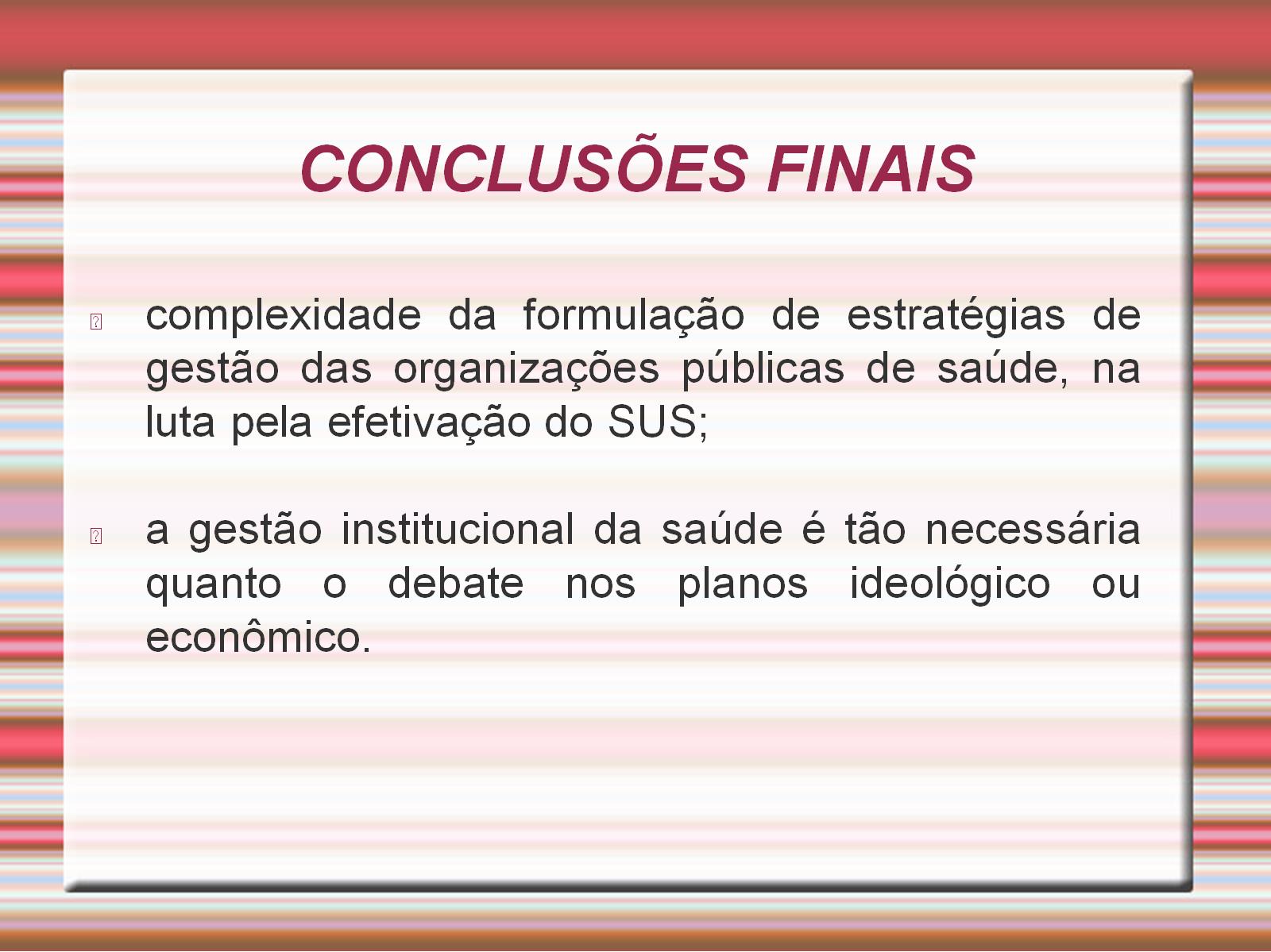 CONCLUSÕES FINAIS
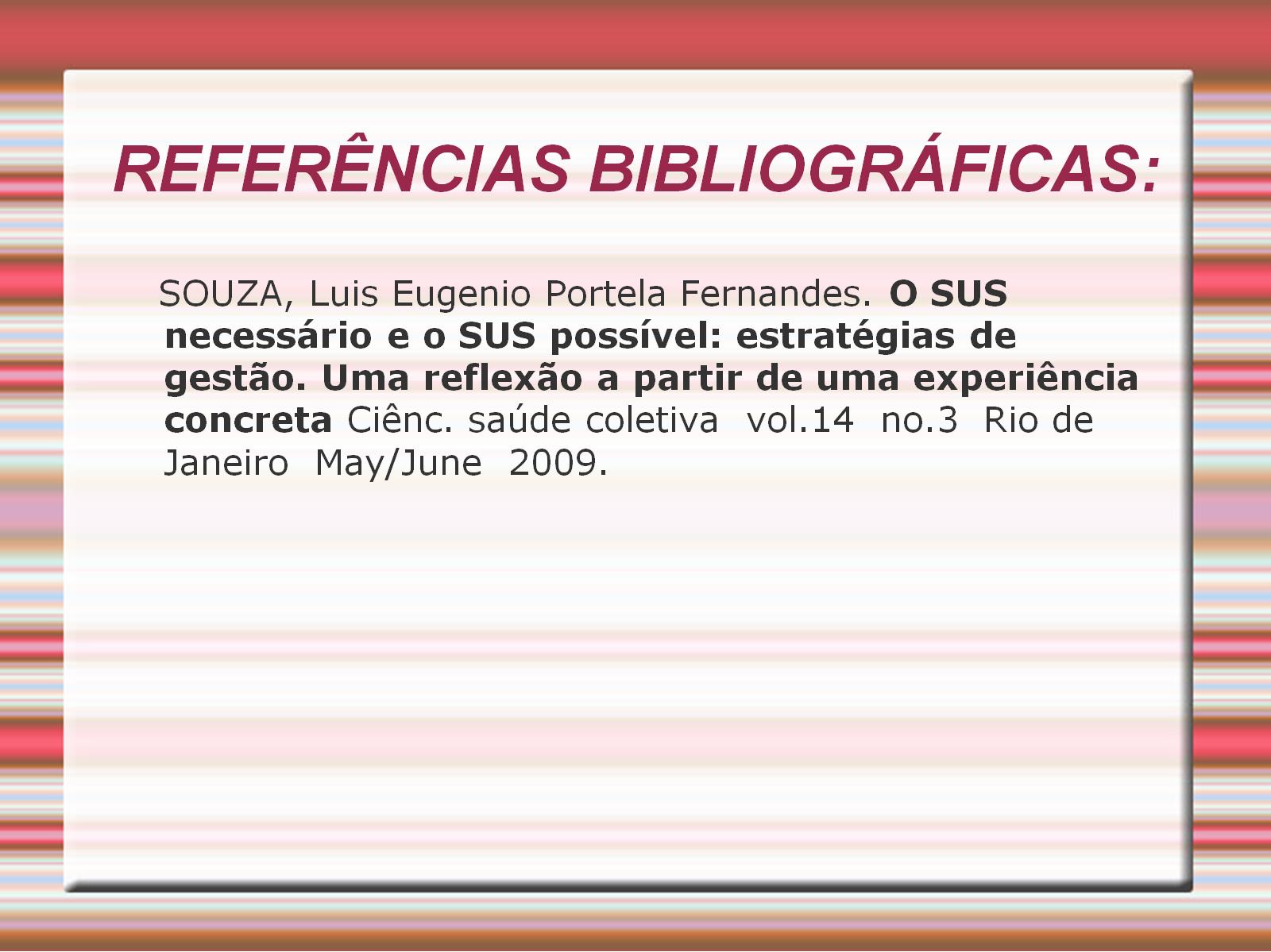 REFERÊNCIAS BIBLIOGRÁFICAS: